Lokalizační chování firem
Regionální ekonomie a politika II
Prof. RNDr. Milan Viturka, CSc.
Procesy podmiňující mobilní investice firem
globalizace ekonomické aktivity
vytváření vnitřně integrovaných hospodářských seskupení 
změny v povaze výroby v reakci na růst spotřebitelské poptávky po lepší kvalitě, různorodosti a rychlosti dodávek zboží
všestranné zlepšování dopravní a spojové infrastruktury
Faktory stimulující firmy k prostorovým přesunům
tržní faktory 
technologické faktory 
konkurenční faktory 
regulační faktory 
geografické faktory
Základní typy reakcí rozvoje firem
ustoupit 
pokračovat
ohraničit se 
regionalizovat se
specializovat se
růst
diverzifikovat se
geograficky se rozšířit
Současné tendence mobilních investic
aplikace moderních technologií a nových organizačních principů
rostoucí otevřenost trhů nutící firmy k racionalizaci svých aktivit 
posilování vlivu znalostní báze 
ovlivňování lokalizačního rozhodování firem rostoucím počtem faktorů
Investiční pobídky - důvody poskytování
nástroj překonání ekonomické deprese
nástroj zvýšení exportní výkonnosti
nástroj řešení regionálních problémů nezaměstnanosti resp. zvýšení nízké kupní síly obyvatelstva
nástroj podporující využití komparativních výhod s následnými pozitivními dopady na rozpočtové příjmy
nástroj podporující transfer know-how a moderních technologií
Kategorie investičních pobídek
finanční/fiskální
nefinanční

automaticky udělované pobídky
selektivně udělované pobídky
Hlavní kritéria určující úroveň veřejné podpory investičních projektů
míra regionální nezaměstnanosti 
počet vytvořených pracovních míst
míra exportní orientace projektu resp. substituce importu
technologická úroveň projektu
stupeň využití místních dodavatelů a surovin
zvýšení příjmové úrovně místní ekonomiky
spoluúčast místní reprezentace při rozhodování investora dlouhodobý růstový potenciál investující firmy
zvýšení produktivity práce
Investiční pobídky v Irsku
Irsko lze označit za rodnou zemi pobídek, které jsou zde uplatňovány již od 50. let. Selektivně poskytované podpory lze členit do následujících oblastí: 
■ kapitálové dotace určené především pro průmysl a mezinárodně obchodovatelné služby (vyšší u nových a exportně orientovaných investic) 
■ dotace na zaměstnanost udělované jako alternativa ke kapitálovým dotacím
■ dotace na školení poskytované investorům v průmyslu a vybraných druzích služeb
■ dotace na výzkum a vývoj až do výše 50 % podílu na nákladech příslušných projektů (zvyšování celkové konkurenceschopnosti zpracovatelského průmyslu 
■ dotace na nájemné (zahrnující i leasing) orientované zejména na pronájem objektů vlastněných rozvojovou agenturou IDA.
Formy investičních pobídek v ČR
Sleva na dani z příjmů právnických osob na 10 let
Hmotná podpora vytváření nových pracovních míst až do výše 300 tis. Kč
Hmotná podpora rekvalifikace nebo školení nových zaměstnanců 
až do výše 50 % ze školicích nákladů
Osvobození od daně z nemovitostí na 5 let – pouze ve zvýhodněných 
průmyslových zónách 
Hmotná podpora na pořízení majetku – pouze pro strategickou investiční akci
Uznatelné náklady 
Majetek, kde nové strojní zařízení musí tvořit 50 % uznatelných nákladů.
Veřejná podpora
25 % z uznatelných nákladů pro velké podniky pro celou Českou republiku, kromě Prahy.
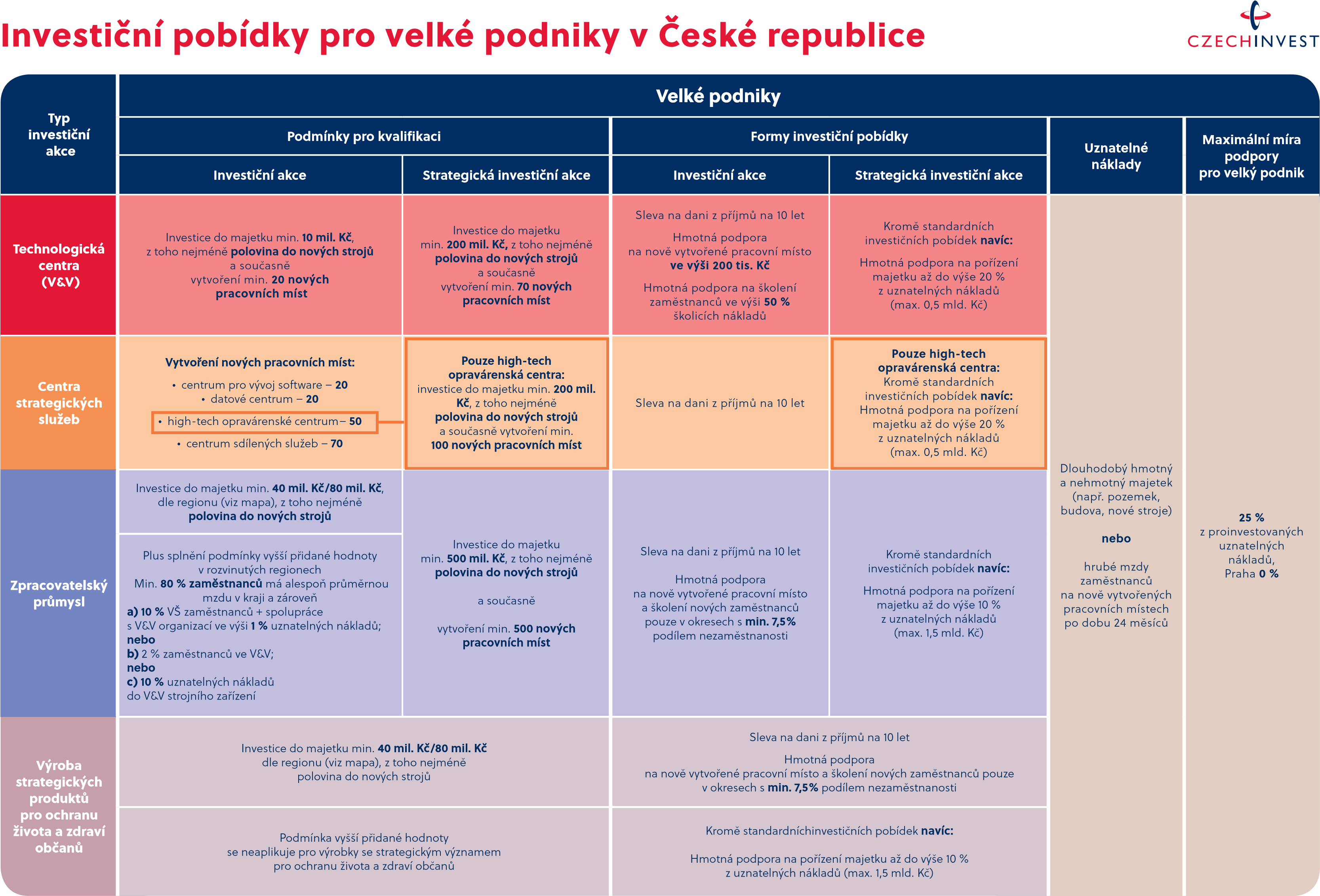 Minimální investice v mil. Kč
Podmínka
vyšší
Velký
Střední
Malý
přidané
hodnoty
podnik
podnik
podnik
aplikuje se v 1
Zvýhodněné průmyslové zóny
40
20
10
Hospodářsky a sociálně ohrožená území
neaplikuje se
40
20
10
Bývalé vojenské újezdy
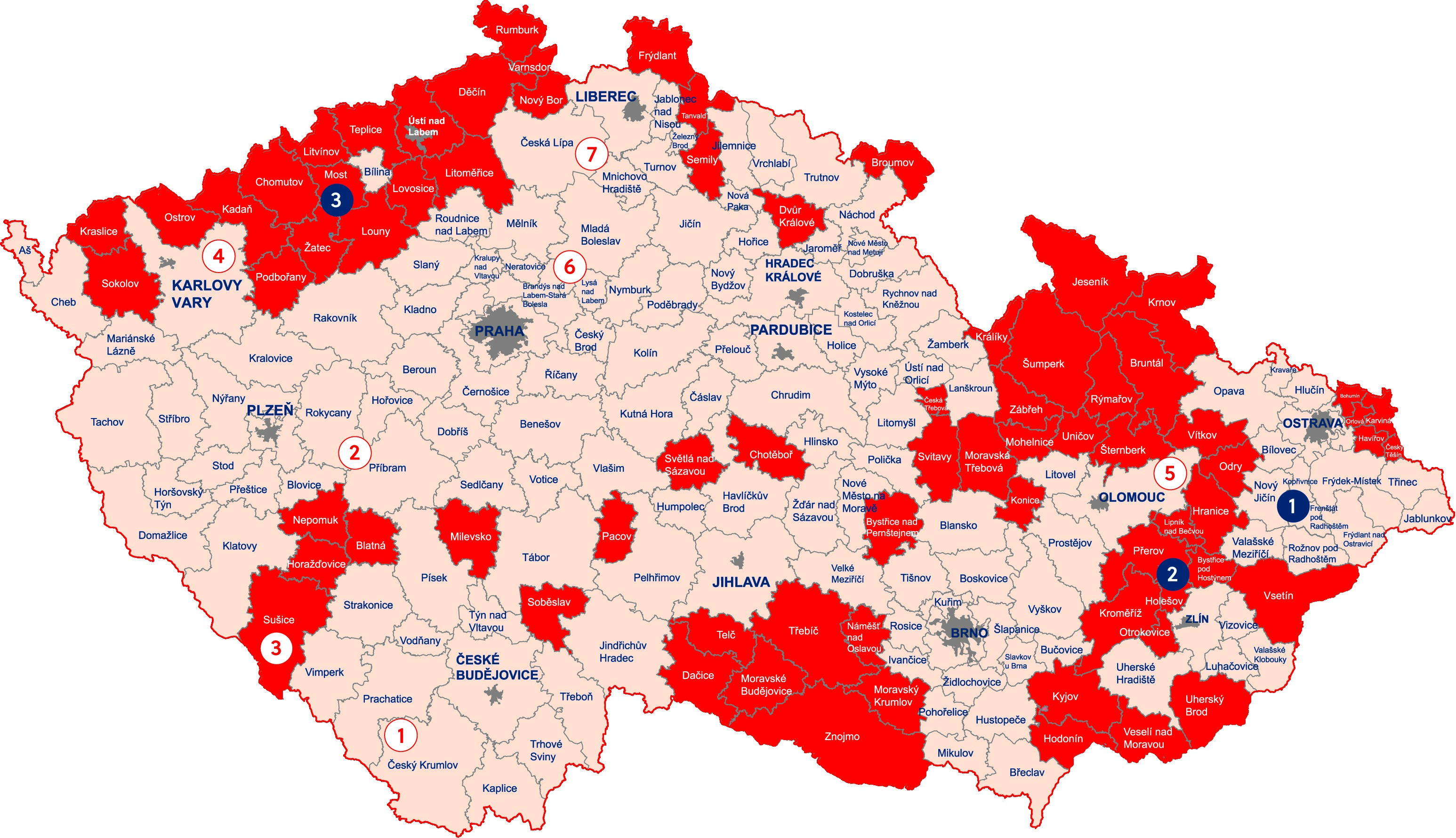 aplikuje se
Rozvinuté regiony
80
40
20
Bývalé vojenské újezdy
Zvýhodněné průmyslové zóny
1
1
Mošnov
Boletice
2
2
Holešov
Brdy
3
3
Most-Joseph
Dobrá Voda
4
Hradiště
5
Libavá
6
Milovice-Mladá
7
Ralsko
Zdroj: Mapa dat© Český úřad zeměměřičský a katastrální